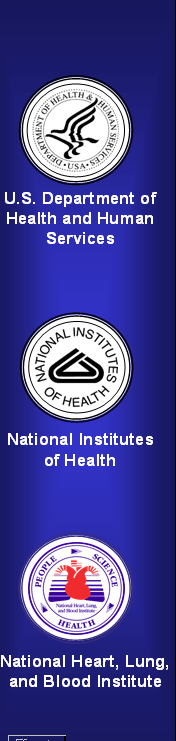 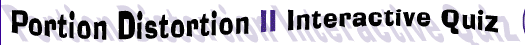 Do You Know How Food Portions Have Changed in 20 Years?
National Heart, Lung, and Blood Institute
Obesity Education Initiative
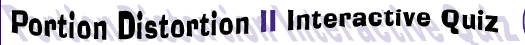 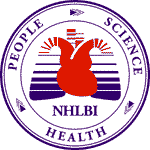 COFFEE
20 Years Ago

Coffee(with whole milk and sugar)
Today

Mocha Coffee(with steamed whole milk and mocha syrup)
45 calories
         8 ounces
How many calories 
are in today's coffee?
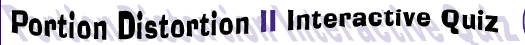 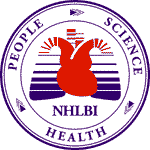 COFFEE
20 Years Ago

Coffee(with whole milk and sugar)
Today

Mocha Coffee(with steamed whole milk and mocha syrup)
45 calories
         8 ounces
350 calories
16 ounces
Calorie Difference: 305 calories
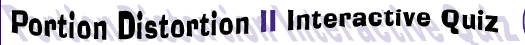 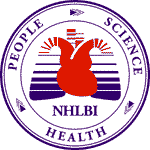 Maintaining a Healthy Weight is a Balancing Act
Calories In = Calories Out
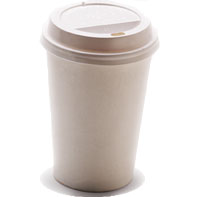 How long will you have to walk in order to burn those extra 305 calories?*
*Based on 130-pound person
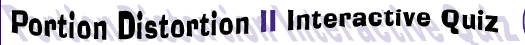 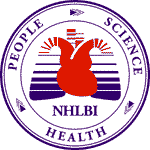 Calories In = Calories Out
If you walk 1 hour and 20 minutes, you will burn approximately 305 calories.*
*Based on 130-pound person
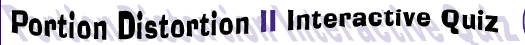 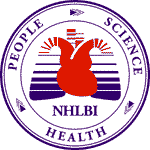 MUFFIN
20 Years Ago
Today
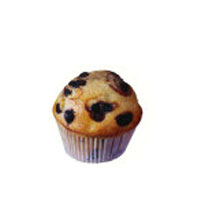 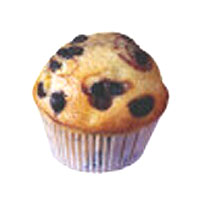 210 calories 
1.5 ounces
How many calories are in today’s muffin?
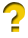 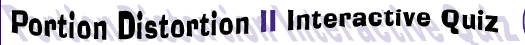 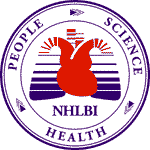 MUFFIN
20 Years Ago
Today
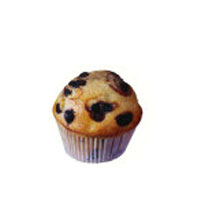 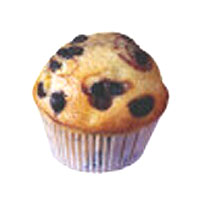 210 calories 
1.5 ounces
500 calories 
4 ounces
Calorie Difference: 290 calories
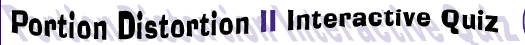 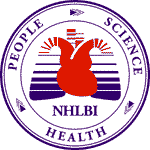 Maintaining a Healthy Weight is a Balancing Act
Calories In = Calories Out
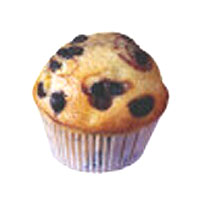 How long will you have to vacuum in order to burn those extra 290 calories?*
*Based on 130-pound person
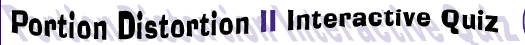 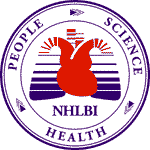 Calories In = Calories Out
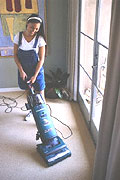 If you vacuum for 1 hour and 30 minutes you will burn approximately 290 calories.*
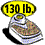 *Based on 130-pound person
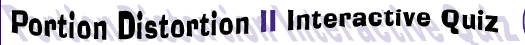 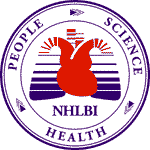 PEPPERONI PIZZA
20 Years Ago
Today
500 calories
How many calories are in two large slices of today’s pizza?
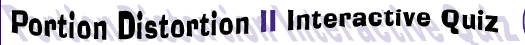 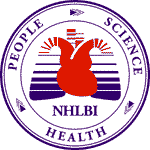 PEPPERONI PIZZA
20 Years Ago
Today
500 calories
850 calories
Calorie Difference: 350 calories
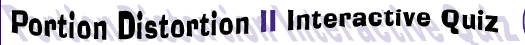 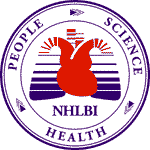 Maintaining a Healthy Weight is a Balancing Act
Calories In = Calories Out
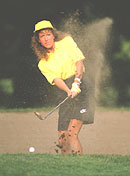 How long will you have to play golf (while walking and carrying your clubs) in order to burn those extra 350 calories?*
*Based on 160-pound person
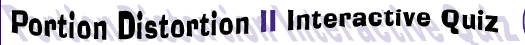 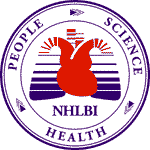 Calories In = Calories Out
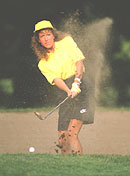 If you play golf (while walking and carrying your clubs) for 1 hour  you will burn approximately 350 calories.*
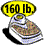 *Based on 160-pound person
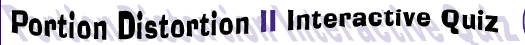 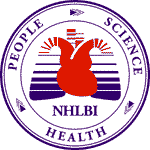 CHICKEN CAESAR SALAD
20 Years Ago
Today
How many calories are in today’s chicken Caesar salad?
390 calories
       1 ½ cups
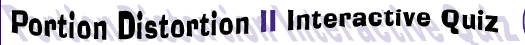 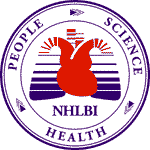 CHICKEN CAESAR SALAD
20 Years Ago
Today
390 calories
       1 ½ cups
790 calories
3 ½ cups
Calorie Difference: 400 calories
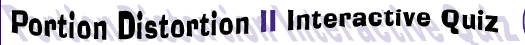 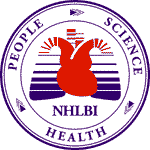 Maintaining a Healthy Weight is a Balancing Act
Calories In = Calories Out
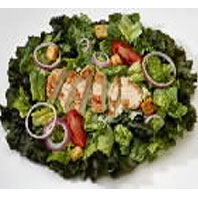 How long will you have to walk the dog in order to burn those extra 400 calories?*
*Based on 160-pound person
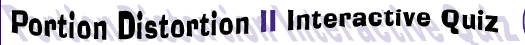 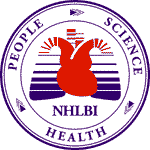 Calories In = Calories Out
If you walk the dog for 1 hour and 20 minutes, you will burn approximately 400 calories.*
*Based on 160-pound person
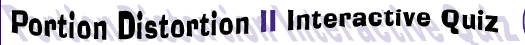 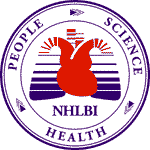 POPCORN
20 Years Ago
Today
270 calories
          5 cups
How many calories 
are in today’s large 
popcorn?
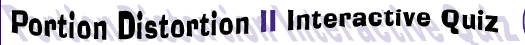 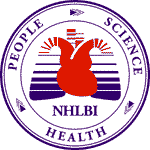 POPCORN
20 Years Ago
Today
270 calories
          5 cups
630 calories11 cups
Calorie Difference: 360 calories
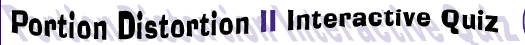 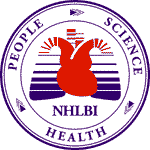 Maintaining a Healthy Weight is a Balancing Act
Calories In = Calories Out
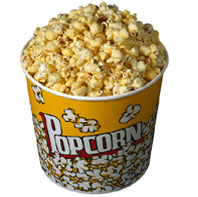 How long will you have to do water aerobics in order to burn the extra 360 calories?*
*Based on 160-pound person
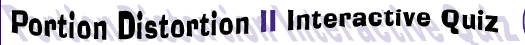 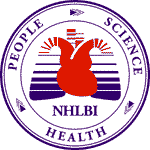 Calories In = Calories Out
If you do water aerobics for 1 hour and 15 minutes you will burn approximately 360 calories.*
*Based on 160-pound person
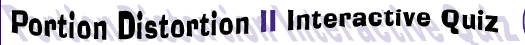 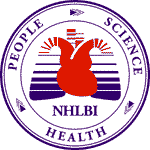 CHEESECAKE
20 Years Ago
Today
How many calories are in
today’s large portion of 
cheesecake?
260 calories
3 ounces
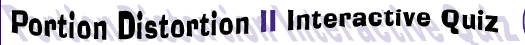 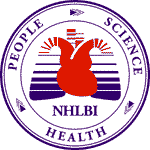 CHEESECAKE
20 Years Ago
Today
260 calories
3 ounces
640 calories
7 ounces
Calorie Difference: 380 calories
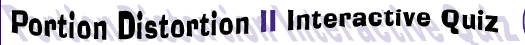 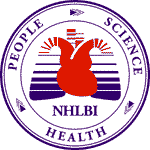 Maintaining a Healthy Weight is a Balancing Act
Calories In = Calories Out
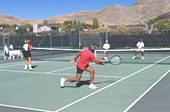 How long will you have to play tennis in order to burn those extra 380 calories?*
*Based on 130-pound person
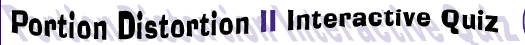 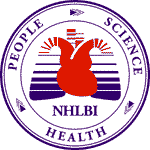 Calories In = Calories Out
If you play tennis for 55 minutes you will burn approximately 380 calories.*
*Based on 130-pound person
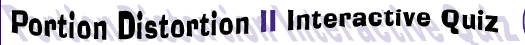 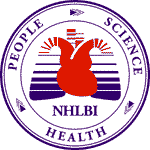 CHOCOLATE CHIP COOKIE
20 Years Ago
Today
55 calories
1.5 inch diameter
How many calories are in today’s large cookie?
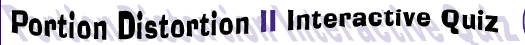 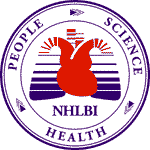 CHOCOLATE CHIP COOKIE
20 Years Ago
Today
55 calories
 1.5 inch diameter
275 calories
3.5 inch diameter
Calorie Difference: 220 calories
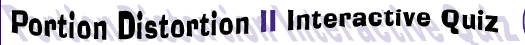 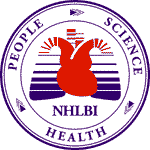 Maintaining a Healthy Weight is a Balancing Act
Calories In = Calories Out
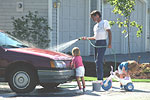 How long will you have to wash the car to burn those extra 220 calories?*
*Based on 130-pound person
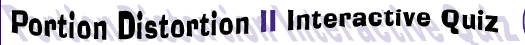 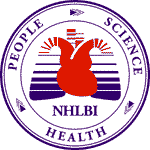 Calories In = Calories Out
If you wash the car for 1 hour and 15 minutes you will burn approximately 220 calories.*
*Based on 130-pound person
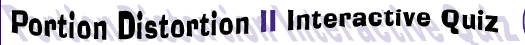 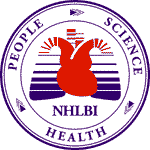 CHICKEN STIR FRY
20 Years Ago
Today
435 calories
 2 cups
How many calories are in today’s chicken stir fry?
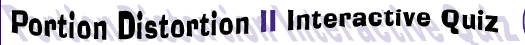 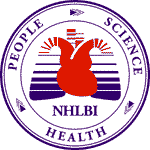 CHICKEN STIR FRY
20 Years Ago
Today
435 calories
 2 cups
865 calories
4 ½ cups
Calorie Difference: 430 calories
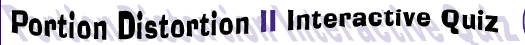 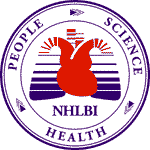 Maintaining a Healthy Weight is a Balancing Act
Calories In = Calories Out
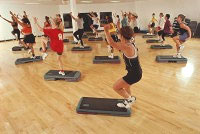 How long will you have to do aerobic dance to burn those extra 430 calories?*
*Based on 130-pound person
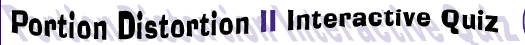 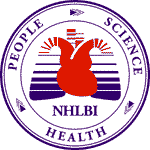 Calories In = Calories Out
If you do aerobic dance for 1 hour and 5 minutes you will burn approximately 430 calories.*
*Based on 130-pound person
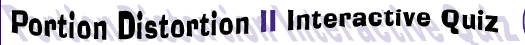 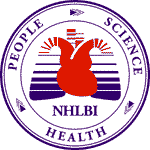 Thank you for participating in 
Portion Distortion II! 

For more information about Maintaining a Healthy Weight
visit www.nhlbi.nih.gov